Technische studies met onderzoek
	in de curricula blijven ontwerpstudies
Marlies van de Weijgert		Annelies Ranzijn
17 april 2014
Jaarcongres Vereniging Hogescholen
‘Onderzoekend onderwijs’

Inholland Alkmaar
Opzet workshop
13.15u  Visie op onderzoek in de technische studies
13.30u  Afgestudeerde LT: Bob Brocken ‘Bioscooter’
13.40u  Knelpunten in huidig afstudeerwerk
13.55u  Brainstorm: ‘Veranderingen in 								curriculum en in beoordeling van kwaliteit 				afstudeerwerk’
14.05u  Inventarisatie van ideeën
14.15u  Einde
In samenwerking met:
Dr. Daan Andriessen,			Opleidingen Domein TOI
Lector HU						(Techniek, Ontwerpen en Informatica)

												
												
												Inholland-breed: 												Kader 
												leerlijn onderzoek



Lectoraat DiGO				Lectoraat Groot Composiet
Inholland						Dr.ir. Rogier Nijssen, Lector
									Inholland
Verschillende soorten 	(afstudeer)opdrachten
Het beantwoorden van een kennisvraag / kans (onderzoek uitmondend in een adviesrapport)
Welke maatregelen kunnen er genomen worden bij de renovatie van woningen, met als doel maximale energiebesparing? 

 2. Het oplossen van een probleem 	(onderzoek en ontwerp uitmondend in een schets-/definitief 	ontwerp van bijv. een brug, technisch ontwerp, contractdocument, 	beheer- en onderhoudsplan, etc.)
Ontwerp een drijvende overstaplocatie (tevens botenhuis) t.b.v. openbaar en privaat vervoer over water.
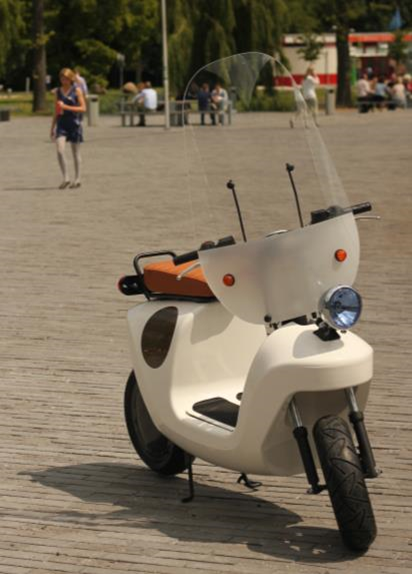 De afgestudeerde 	technisch ontwerper
(Inholland, 2014, 2013)
“Het beroepenveld heeft behoefte aan kritische, reflectieve technici die multidisciplinair en innovatief kunnen werken, vanuit een creatieve en onderzoekende beroepshouding.”
“Onderzoek is niet een op zichzelf staand vak maar dient zinvol geïntegreerd te worden in de ontwerpopleidingen, zodanig dat het bijdraagt aan de kwaliteit van het beroepsproduct.” 	
In de praktijk komt het neer op maatwerk voor elke opdracht en voor elke opleiding.
Dus: belangrijke aandachtspunten in de (technische) opleidingen
- Ontwerpen (van advies en/of product)
- (Deel-)onderzoek  
- Literatuuronderzoek (en andere bronnen)
- Onderzoekende houding
- Rapporteren
- …
Ontwerpen
Analyseren en 
													beschrijven



														
														



		
														PvE











													
													
													(Deel)uitwerkingen
													bedenken
													
										     		     Ontwerpvoorstel
												     formuleren
Oriëntatie
Evaluatie
Diagnose
Ontwerpen
Implemen-tatie
Realisatie
Definitie onderzoek
Een doelbewust en methodisch zoeken naar nieuwe kennis,in de vorm van antwoorden op tevoren gestelde vragen,volgens een van tevoren opgesteld plan.
									     					 (Verschuren, 1994)
Nieuwe kennis = nieuw voor de opdrachtgever en relevant voor het individuele geval.
						   (Andriessen, 2013)
Onderzoeken    							(naar: Andriessen, 2011)
Rapportage, 
Presentatie, Evaluatie
Doelstelling
Probleemstelling
Deelvragen
1e deel literatuur-studie
Interpreteren,       Conclusies en
Aanbevelingen
6
1
5
4
2
Onderzoeksplan:
Methodologie
Tijdsplanning
3
Data analyse
Data verzameling (waaronder nadere literatuurstudie)
= Plan van Aanpak
Het verschil tussen onderzoeken en uitzoeken				(Oskam et al., 2012)
Zoeken naar informatie is een belangrijk onderdeel van ontwerpen: er komen continu vragen naar boven die beantwoord moeten worden.

Uitzoeken: 
De vraag is eenvoudig en algemeen bekend; het antwoord is al ergens aanwezig en kan gevonden worden.

Onderzoeken:
Er bestaat veel onduidelijkheid; het is noodzakelijk om zelf kennis te ontwikkelen d.m.v. het verzamelen van gegevens waaruit vervolgens conclusies getrokken worden.
Voorbeelden van onderzoek in de techniek																									(Oskam et al., 2012)
Technologie-verkenning
Product- of procesanalyse 
Gebruiksanalyse 
Normen onderzoek 
Doelgroep onderzoek
Octrooi onderzoek 
Usability onderzoek

Etc.
Voorbeelden van (deel)onderzoek bij het afstuderen
Bijv. in diagnose fase:
Bronnenonderzoek (literatuur, experts, etc.)
Locatieonderzoek, bodemonderzoek 
Eisen en wensen in kaart brengen, bijv. d.m.v. interviews
Haalbaarheidsanalyse

Bijv. in ontwerpfase:
Vergelijkend onderzoek: welke (ontwerp)oplossing is de beste keuze? 
Fysiek testen van de werking van een object (bijv. een sluis) 
Onderzoek naar TI-architectuur, naar beveiliging v.e. app.
Evaluatie van prototype of ontwerp (levert het ontwerp de gewenste prestatie, e.d.)
Etc.
Plan van Aanpak (incl. onderzoek)
Opdracht
Probleemstelling
Doelstelling
Hoofd- en deelvragen
Grenzen en randvoorwaarden
Risico-analyse
Onderzoeksmethoden
Bronnen
Activiteiten en producten
Activiteitenplanning
Competenties
….
Onderzoekende houding (I)
De student kan goed communiceren en is in staat om bijv. in overleg met de opdrachtgever het (echte) probleem boven water te krijgen.

De student is kritisch en neemt niets voor waar aan, hij gaat op objectieve wijze informatie verzamelen en vormt zichzelf, vanuit verschillende invalshoeken, een eigen oordeel en beeld van de situatie/het probleem.

De student denkt na voordat hij begint te DOEN, en bedenkt van tevoren een systematische aanpak van het probleem.
Onderzoekende houding (II)
De student maakt onderscheid tussen feit en mening/idee (bij wat hij hoort en leest). Is nieuwsgierig en actief.
De student onderbouwt zijn conclusies met steekhoudende en objectieve argumenten/resultaten en vermeldt daarbij altijd de gebruikte bron(nen). (taal)

(Ontwerp)keuzes worden inzichtelijk gemaakt en systematisch onderbouwd (bijv. m.b.v. vergelijkingstabel).

De student blijft onafhankelijk en objectief. Is open en transparant in wat hij doet en altijd tot discussie bereid.
RAAK mkb structureel belasten bio composieten
Bob Brocken
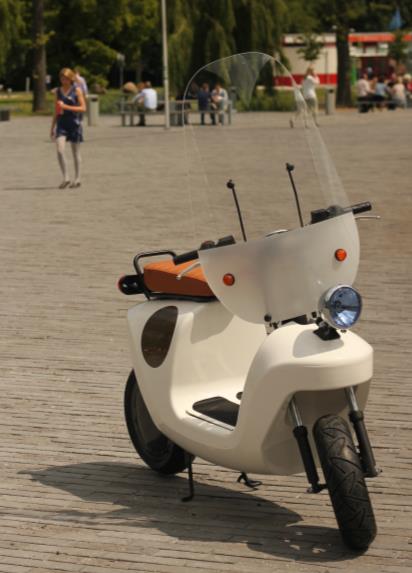 17
Achtergrond
Gestart vanuit haalbaarheidsstudie QWIC en NPSP
Projectleiding SIA RAAK-mkb vanuit het composietenlab
Technisch onderzoek scooter
18
Composiet Materiaal
Orthotropic (Anisotropic)
Statische testen
Uitwisseling resultaten / ervaringen na afloop test
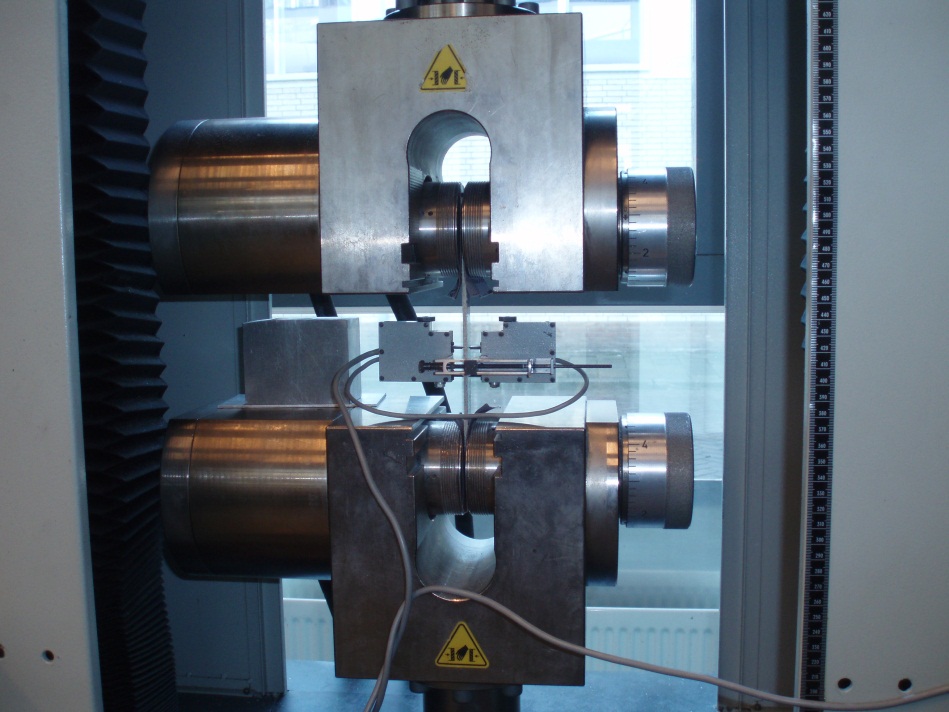 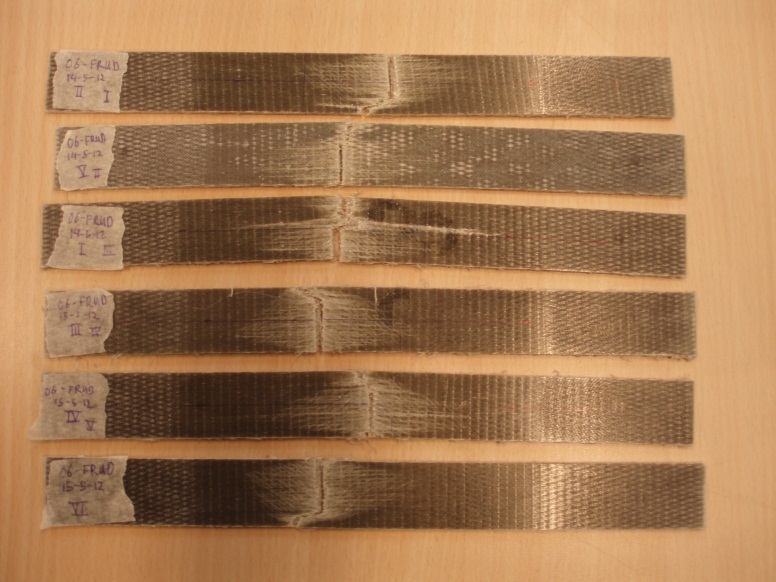 19
Belasting Bepalen
RDW, geen regels m.b.t. sterkte van scooters
TNO, geen test gegevens
Belastinggevallen gebaseerd op de klanten eisen
Dynamische simulaties van de scooter voor het bepalen van de krachten
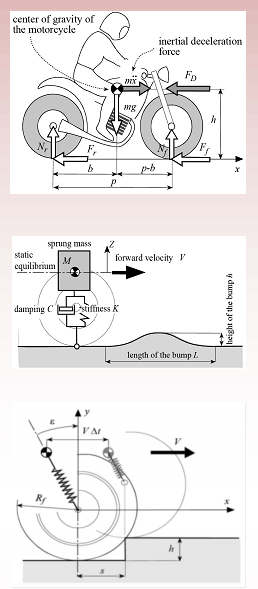 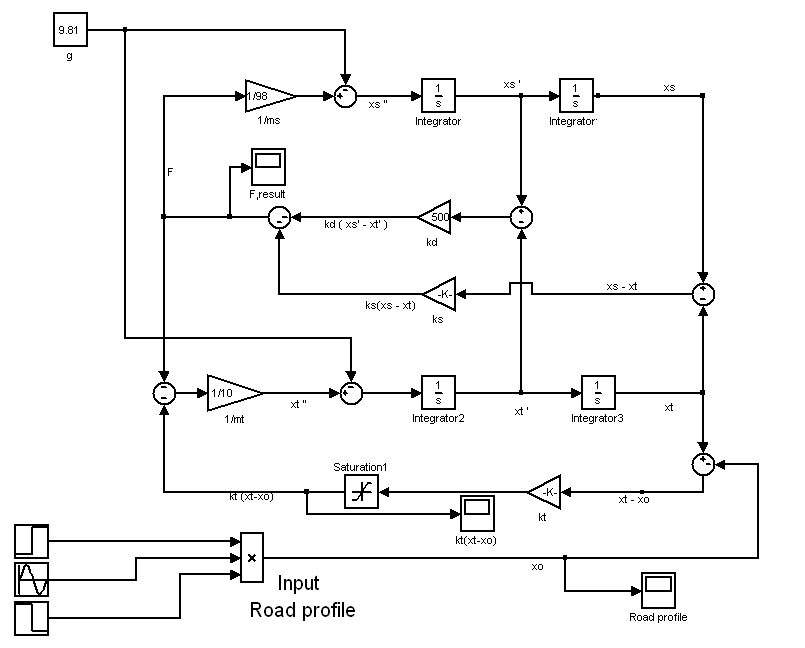 20
FEM (Finit Element Method)
Opdelen van een constructie in een beperkt aantal elementen
Constructie vereenvoudigen
Simuleren door versnelling
Validatie computermodelmet de werkelijkheid
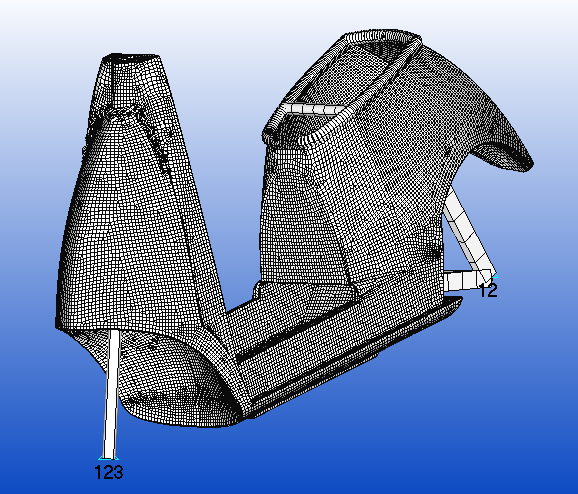 21
Productie
Uitgevoerd op het composietenlab in samenwerking met NPSP
Geproduceerd met verschillende materialen
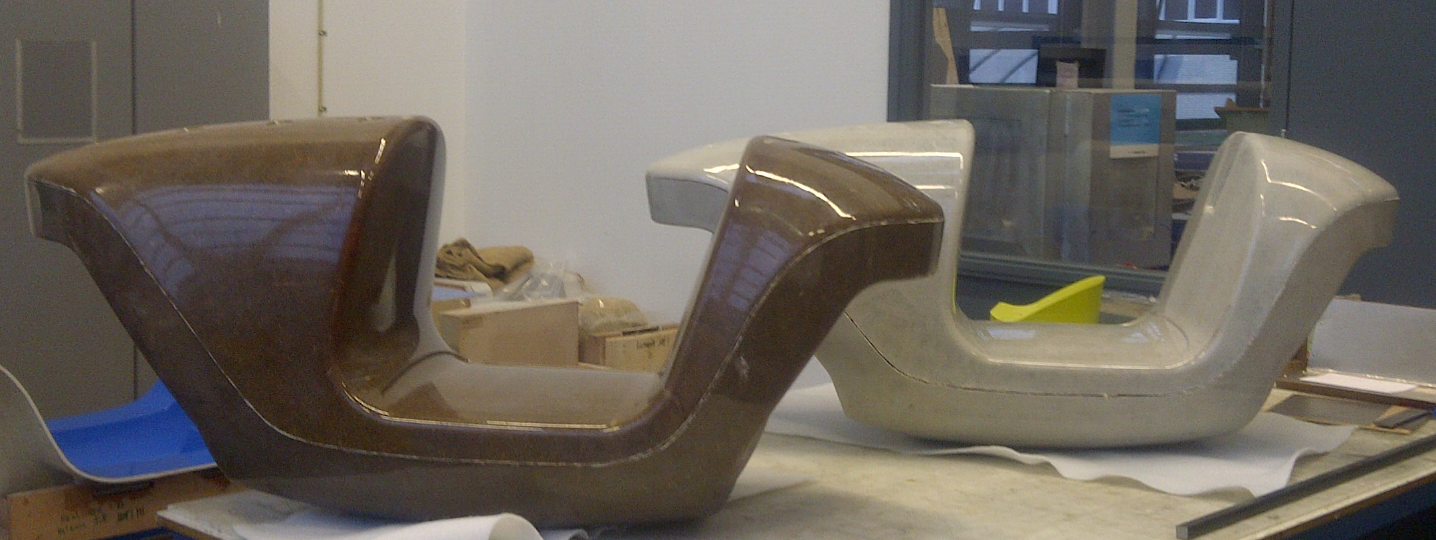 22
Consument testfase
Eerste Proefrit
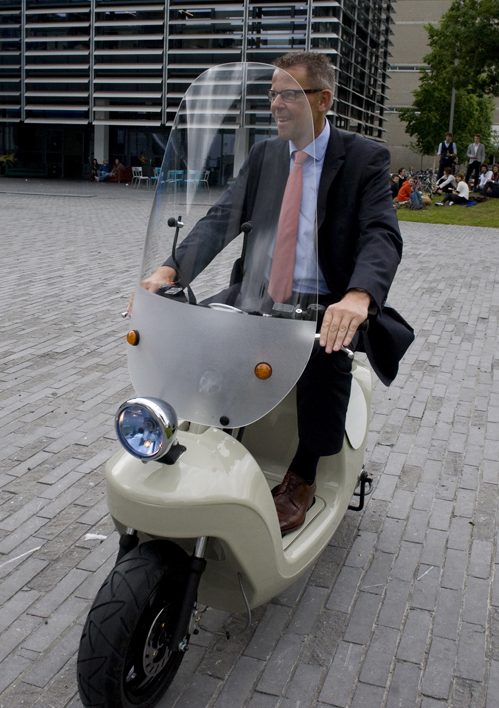 23
Toekomst
Structureel belaste biocomposieten
24
Huidige knelpunten in afstudeerwerk (I)
Vakinhoudelijk, o.a.:
Gebrek aan diepgang
Vertaalslag ontbreekt (van literatuur naar ontwerp)
Keuzes onvoldoende onderbouwd
Aanbevelingen te mager
Literatuuronderzoek, o.a.:
Te weinig bronnen, dubieuze kwaliteit, niet gevarieerd
Literatuur niet geïntegreerd in verslag (geen betoog)
Geen consistente bronvermelding
Geen APA-norm
Huidige knelpunten in afstudeerwerk (II)
Onderzoek, o.a.:
Probleem-, doelstelling en onderzoeksvragen niet helder beschreven en onderling niet consistent
Definitie en operationalisatie van variabelen ontbreekt
Afbakening en doelgroep niet helder omschreven
Methode: niet nauwkeurig en uitgebreid omschreven
Resultaten: analyse niet toegelicht, niet inzichtelijk weergegeven, niet kritisch beschouwd, ruwe data in hoofdverslag
Niets over betrouwbaarheid en validiteit (intern en extern)
Conclusies niet juist en/of niet gebaseerd op de resultaten
Huidige knelpunten in afstudeerwerk (III)
Verslaglegging, o.a.:
Taal (spelling, zinsbouw, argumentatie, wollig etc.)
Geen logische indeling/opbouw
Procesverslag i.p.v. inhoudelijk, chronologisch i.p.v. logisch
Nummering ontbreekt (hoofdstuk, bladzijde, bijlage etc.)
Figuren en tabellen: geen titel, bijschrift, nummer, niet naar verwezen in tekst
Geen inleiding aan begin en conclusie aan eind van elk hoofdstuk
Antwoord op de hoofd- en deelvragen ontbreekt
Evaluatie hoofdstuk ontbreekt (van aanpak, proces, onderzoek, product, eigen functioneren e.d.)
Uitgangspunten onderzoekslijn
- 	Vanaf dag 1 beginnen met onderzoek
Herkenbare plek in curriculum 
Goede timing aanbieden vak onderzoek
	i.v.m. integratie binnen projecten 	en stages
-	Gefaseerde opbouw in complexiteit
-	Voorbeeldgedrag docent
Voorbeeld Technische Bedrijfskunde (I)
Eerste studiejaar: 									1
-	Kennismaken met onderzoek, plan van aanpak, afbakening      	onderzoek, literatuur, dataverzamelingstechnieken
-	 Toepassing in projecten
 Tweede studiejaar:									2
Onderzoeksfasering en verdieping plan van aanpak
-    Dataverzamelingstechnieken, onderzoeksrapportage
-	Toepassing in projecten en eerste stage
Voorbeeld Technische Bedrijfskunde (II)
Derde studiejaar:									3
Verdieping Literatuuronderzoek
-    Bronverwijzing, eisen aan de scriptie
-	Toepassing in projecten en tweede stage
Vierde studiejaar:									4
Verdiepende opfrisworkshops van alle thema’s 
      in het kader van het afstuderen
-	Toepassing in afstudeertraject
Onderzoek doen en de  onderzoekende houding
Beschreven in: 

o.a. de verplichte 
competenties ‘Onderzoeken’ 
en ‘Professionaliseren’.
Voorbeeld afstuderen ICT-opleidingen
Competenties ‘onderzoeken’ en ‘professionaliseren’ op eindniveau geïntegreerd toepassen, gekoppeld aan een (of meer) beroepscompetentie(s)
Bepalen zwaartepunt afstudeerproject: oriëntatie-diagnose-ontwerp-realisatie-implementatie-evaluatie
-	Relevante (deel)onderzoeken en onderzoeksmethoden kiezen
-	Minimaal binnen één (deel)onderzoek de gehele onderzoekscyclus doorlopen
Beoordeling verslag én product
Beoordelingscriteria afstuderen in:
 
-	Eindbeoordelingsformulier
   	afstuderen
-	Beoordelingsformulier ‘professionele
	werkhouding’ 			
-	Reflectieverslag door student
    (incl. beroepscompetentie(s))
Voorbeeldgedrag docent
- 	Zelf onderzoek doen
-	Participatie in kenniskringen lectoraat of relevante onderzoeksplatforms
-	Belangrijke onderzoeksresultaten of vakartikelen delen met studenten
-	Opnemen in I-POP cyclus
Professionalisering docenten 							en ‘het hbo-niveau’
Docenten stemmen plannen van aanpak en (indien nodig) concept-afstudeerrapporten met elkaar af

Workshops onderzoek voor docenten

Beoordelingsafstemming: alle afstudeerbegeleiders beoordelen eenzelfde afstudeerverslag

Peer review (door dezelfde opleidingen bij andere hbo’s)

En…???
Brainstorm / discussieeerst in groepjes, daarna plenair
‘Veranderingen in het curriculum
			en
Veranderingen in de beoordeling van de 									kwaliteit van afstudeerwerk’ 							(o.a. onderzoekende houding, 									onderzoek, beroepsproduct en 									verslag)’
Resultaten brainstorm
Kwaliteit van het afstuderen moet omhoog
Onderzoeksagenda: hogere prioriteit geven
Meer mogelijkheden scheppen om docenten en studenten samen te laten werken (bijv. gekoppeld aan excellentie traject / Honours)
Innovatiecentrum oprichten
Student zelf uitdaging laten formuleren (voor een opdracht bijv.) 
Meer kennisuitwisseling mbo-hbo-wo
Meer gebruik maken van wetenschappelijke artikelen
Het zonnewiel gebruiken van Timmers en van der Waals (zeker in 1e jaars ontwerpprojecten) met de 4 kwadranten: techniek, mens, markt en milieu
Alternatief voor reflectieverslag: portfolio, experimenteren met blogs
STARRT-formulier (T staat voor Transfer naar andere beroepssituaties)
Experimenteren vs. onderzoekend ontwerpen: het methodisch beantwoorden van een relevante vraag
Ook achteraf onderbouwen van een ontwerp moet mogelijk zijn (bijv. in kunst opleidingen)
Publicatie over het onderzoek op Inholland
Lectoren van Inholland en hun onderzoekers presenteren hun onderzoek in:

‘Praktijkgericht onderzoek verbindt’

Het boek (Inholland, 2013) is te downloaden via www.inholland.nl/onderzoek
EINDE